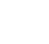 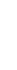 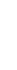 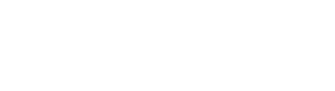 АЛГОРИТМ ВЗАИМОДЕЙСТВИЯ УЧАСТНИКОВ РЕГИОНАЛЬНОЙ ПРОГРАММЫ КАПИТАЛЬНОГО РЕМОНТА МКД НА ТЕРРИТОРИИКРАСНОДАРСКОГО КРАЯ
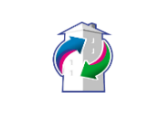 УЧАСТНИКИ ПРОГРАММЫ  КАПИТАЛЬНОГО РЕМОНТА
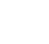 РЕГИОНАЛЬНЫЙ ОПЕРАТОР
УПРАВЛЯЮЩИЕ ОРГАНИЗАЦИИ
(УК, ТСЖ, ТСН, ЖСК)
ПРОГРАММА 
КАПИТАЛЬНОГО РЕМОНТА МКД
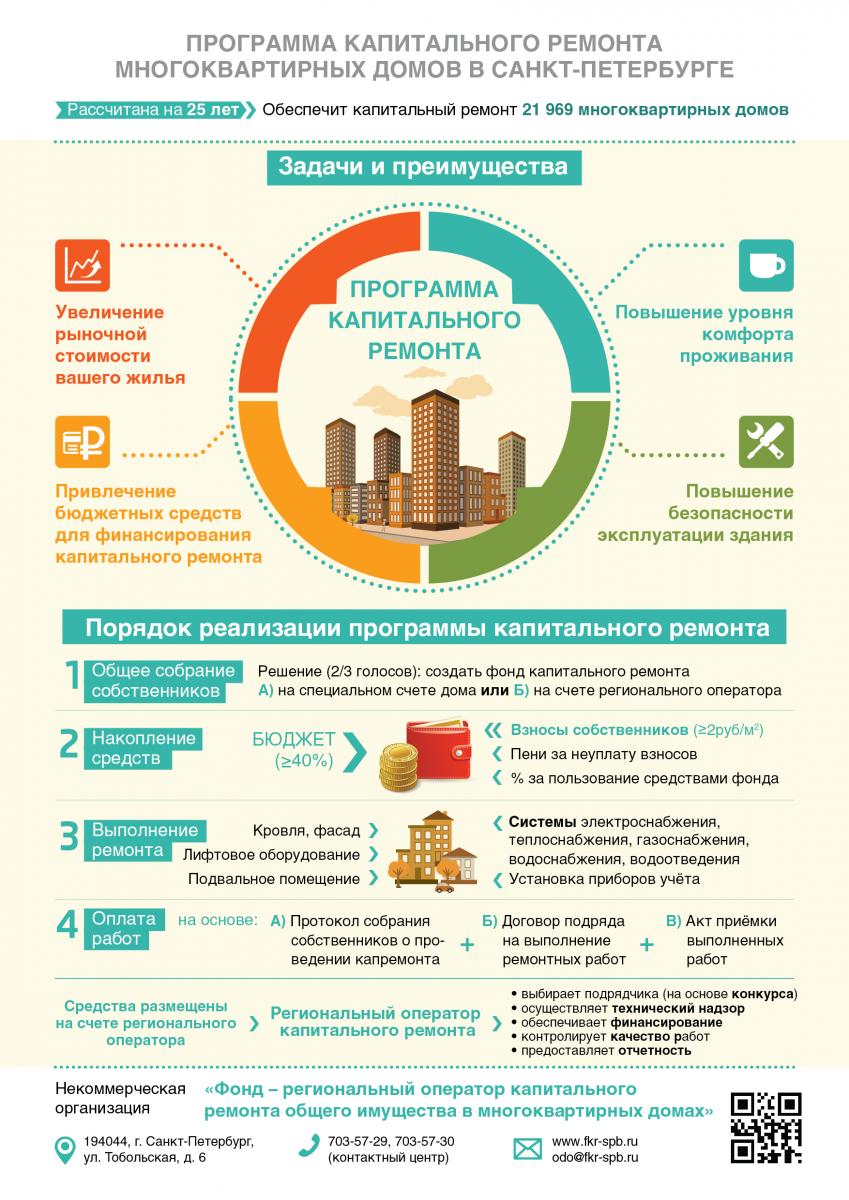 ПОДРЯДНЫЕ ОРГАНИЗАЦИИ
МИНИСТЕРСТВО ТЭК И ЖКХ
ОРГАНЫ МЕСТНОГО САМОУПРАВЛЕНИЯ
СОБСТВЕННИКИ
ПОМЕЩЕНИЙ
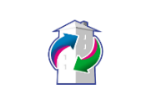 ОСНОВНЫЕ ФУНКЦИИ УЧАСТНИКОВ ПРОГРАММЫ  КАПИТАЛЬНОГО РЕМОНТА
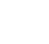 Актуализирует данные в АСУ по МКД;
Осуществляет сверку данных по МКД с ГИС ЖКХ;
Организует обследования и составляет акты (при непосредственной форме управления МКД); 

Утверждает КП на территории МО;
В установленных законом случаях принимает решение о формировании фонда капремонта на счете РО и проведении капремонта;
Участвует в приемке выполненных работ;
Взаимодействует с собственниками, УО и РО.
Осуществляет мероприятия по реализации регпрограммы;

Обеспечивает организацию и проведение капремонта;
Составляет плановые и промежуточные списки для КП;
Направляет предложения собственникам;
Подготавливает аукционную документацию и заключает договоры на выполнение капремонта;
Организует открытие объекта и приемку выполненных работ;
Финансирует и контролирует качество, сроки выполнения работ;
Организует обследование МКД и составляет акты в рамках формирования КП;
Вносит сведения по МКД в ГИС ЖКХ;

Участвуют в открытии объекта и приемке выполненных работ по капремонту;
Взаимодействуют с собственниками, представителями РО и подрядных организаций;
Не менее 2-х раз в  год проводят осмотр технического состояния МКД и передают данные в ОМС.
Утверждает:
минимальный размер взноса на капремонт,
порядок актуализации регпрограммы, формирования КПКР,
региональный КП, 
предельную стоимость капремонта; 
другие НПА, направленные на обеспечение проведения капремонта. 

Составляет проект постановления о внесении изменений в регпрограмму.
Выбирают  способ формирования фонда капремонта
Уплачивают ежемесячные взносы на капремонт; 

Рассматривают предложения РО о проведении капремонта
Участвуют в согласовании объемов работ, в приемке и подписывают акт;
Взаимодействуют с УО, РО, подрядчиком.
Разрабатывают проектно-сметную документацию; 
Выполняют строительно-монтажные работы;
Формируют исполнительную документацию; 
Осуществляют строительный контроль;
Участвует в приемке выполненных работ по капремонту;
Взаимодействуют с собственниками, УО, РО.
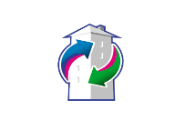 ЭТАПЫ ПРОЦЕССА: АКТУАЛИЗАЦИЯ РЕГИОНАЛЬНОЙ ПРОГРАММЫ
ОМС
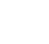 Включает МКД в РП: вносит в АСУ сведения по домам, не включенным в региональную программу
Исключает МКД из РП: признанные аварийными, менее 5-ти квартир, при изъятии земельного участка для государственных нужд;
Актуализирует сведения по включенным МКД в РП: уточнение технических характеристик по МКД; о проведенном капитальном ремонте и так далее.
РЕГИОНАЛЬНЫЙ ОПЕРАТОР
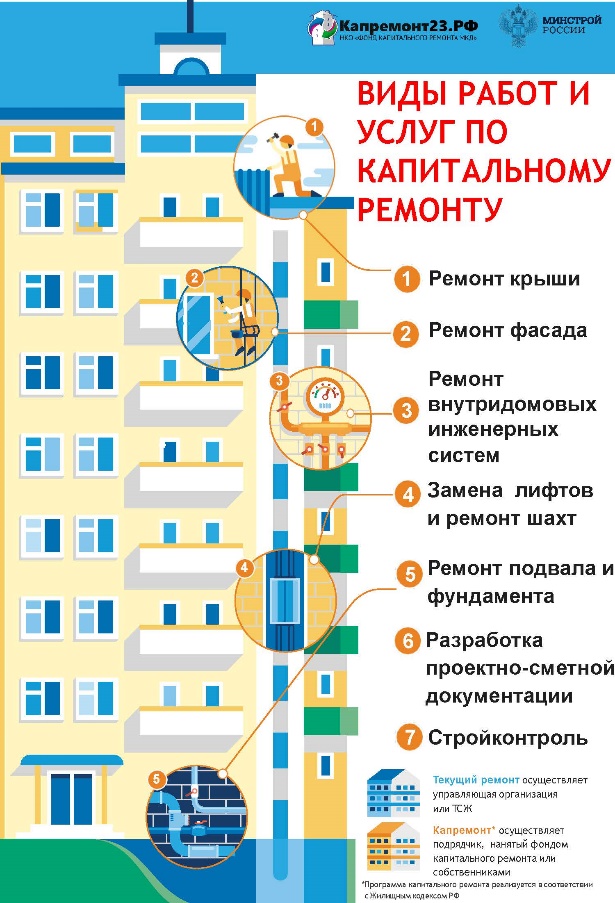 Разрабатывает проект актуализированного перечня МКД для РП до 15 ноября
МИНИСТЕРСТВО ТЭК и ЖКХ
Готовит проект внесения изменений в постановление губернатора
ГУБЕРНАТОР КРАСНОДАРСКОГО КРАЯ
Утверждает РП №1638 в новой редакции
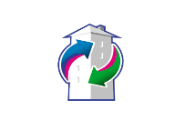 ЭТАПЫ ПРОЦЕССА: ФОРМИРОВАНИЕ КРАТКОСРОЧНОГО ПЛАНА
1
Определяют правовыми актами уполномоченный орган местного самоуправления и должностное лицо, ответственных за формирование краткосрочных планов и взаимодействия с РО.
Копия акта предоставляется региональному оператору (в течение 15 дней после его принятия).
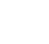 ОМС
2
РЕГИОНАЛЬНЫЙ ОПЕРАТОР
ДО 1 ФЕВРАЛЯ Направляет в ОМС предварительные списки 
(перечень МКД по регпрограмме текущего планового периода, лимиты по МО и МКД).
3
С 10 ФЕВРАЛЯ Организуют обследование МКД по предварительному списку.
ДО 1 АПРЕЛЯ Составляют акты обследования и отправляют их региональному оператору с приложением документов 
(технический паспорт, акты разграничения эксплуатационной ответственности по инженерным сетям, паспорта лифтов и заключений о их замене, модернизации, заключение технического диагностирования внутридомового газового оборудования, а также цветные фотографии объекта и элементов общего имущества, подлежащих капитальному ремонту)
ОМС, УО
4
Составляет плановые списки – все обследованные МКД (до 15 апреля) и 
промежуточные списки – МКД, которым будут направлены предложения.
ДО 1 ИЮНЯ На основании промежуточных списков направляет предложения собственникам помещений.
Информирует ОМС о датах направления предложений.
РЕГИОНАЛЬНЫЙ ОПЕРАТОР
5
С ДАТЫ ПОЛУЧЕНИЯ ПРЕДЛОЖЕНИЯ Организуют проведение общих собраний собственников помещений, дают необходимые разъяснения собственникам (о переносе сроков ремонта, о последствиях непринятия решения).
Оказывают содействие в оформлении протоколов общих собраний.
ОМС, УО
6
В ТЕЧЕНИЕ 3-Х МЕСЯЦЕВ С МОМЕНТА ПОЛУЧЕНИЯ ПРЕДЛОЖЕНИЯ Рассматривают предложение и принимают на общем собрании решение о проведении(переносе сроков) капремонта. Определяют уполномоченное лицо на подписание актов приемки.
СОБСТВЕННИКИ
7
В ТЕЧЕНИЕ МЕСЯЦА
Принимает решение о проведении капремонта в соответствии с предложениями регионального оператора, в случае, если собственники не приняли решение в установленный срок
ОМС
8
ДО 1 ОКТЯБРЯ  ОМС разрабатывает проект КП по МО и направляет РО.
В ТЕЧЕНИЕ 15 ДНЕЙ РО согласовывает проект.
ДО 15 НОЯБРЯ ОМС утверждает муниципальный КП и подгружает в ГИС ЖКХ.
ДО 1 ДЕКАБРЯ РО направляет в Министерство ТЭК и ЖКХ проект регионального КП.
ОМС, 
РЕГИОНАЛЬНЫЙ ОПЕРАТОР
9
ДО 15 ДЕКАБРЯ
Утверждает региональный КП. Утвержденный региональный КП и подгружает в ГИС ЖКХ.
МИНИСТЕРСТВО ТЭК И ЖКХ
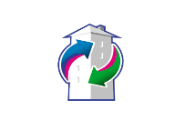 ЭТАПЫ ПРОЦЕССА: РАССМОТРЕНИЕ ПРЕДЛОЖЕНИЯ О ПРОВЕДЕНИИ КАПРЕМОНТА
СОБСТВЕННИКИ 
не позднее чем через 3 месяца с момента получения предложения на общем собрании должны принять решение о проведении капитального ремонта.
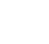 ДО 1 ИЮНЯ
РЕГИОНАЛЬНЫЙ ОПЕРАТОР направляет в адрес собственников помещений в МКД, предложение о 
проведении капитального ремонта:
Собрание может проводится в очной, заочной, очно-заочной форме, с использованием системы ГИС ЖКХ.
вид работ 
источник финансирования капремонта
срок проведения работ 
Предельно допустимую стоимость работ (услуг)
ВОПРОСЫ, КОТОРЫЕ НЕОБХОДИМО УТВЕРДИТЬ НА ОБЩЕМ СОБРАНИИ
Не позднее чем через 10 дней после проведения общего собрания СОБСТВЕННИКАМ необходимо:
заверенную копию решений и протокола направить в ОРГАН МЕСТНОГО САМОУПРАВЛЕНИЯ - для передачи РЕГИОНАЛЬНОМУ ОПЕРАТОРУ. 
подлинник протокола и решений представить в УО - для передачи на хранение в ГЖИ КК.
при непосредственном способе управления МКД - подлинник протокола и решений направить непосредственно в ГЖИ КК на хранение
Перечень услуг или работ по капитальному ремонту; 
Предельно допустимую стоимость работ по капитальному ремонту;
Лицо, которое от имени всех собственников помещений в доме уполномочено участвовать в приемке выполненных работ, в том числе подписывать соответствующие акты
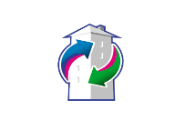 ЭТАПЫ ПРОЦЕССА: РЕАЛИЗАЦИЯ КРАТКОСРОЧНОГО ПЛАНА
4
3
1
ПРИЕМКА РАБОТ
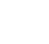 ПОДГОТОВКА К ВЫПОЛНЕНИЮ КАПРЕМОНТА
ВЫПОЛНЕНИЕ СМР
РЕГИОНАЛЬНЫЙ ОПЕРАТОР
ПОДРЯДНАЯ ОРГАНИЗАЦИЯ
РЕГИОНАЛЬНЫЙ ОПЕРАТОР
Организовывает комиссионную приемку выполненных  работ.
Проводит электронный аукцион  и заключает договор с победителем. 
Организует открытие объекта.
Организует строительную площадку.
Выполняет работы согласно графику и договору.
УО,СОБСТВЕННИКИ,ОМС, 
ПОДРЯДНАЯ ОРГАНИЗАЦИЯ
УО,СОБСТВЕННИКИ,ОМС,
ПОДРЯДНАЯ ОРГАНИЗАЦИЯ
РЕГИОНАЛЬНЫЙ ОПЕРАТОР
Организует строительный контроль:
- Входной контроль материалов и оборудования;
- объем, сроки и качество выполняемых работ;
- оформления документации;
- Выполнения требований по охране труда, 
Фиксирует нарушения
.
Участвуют в комиссии по приемке работ, 
подписании акта приемки работ. 
Оформляют возражения или акт обнаружения недостатков (дефектов).
Участвуют в открытии объекта, оценивают  готовность к проведению капремонта, подписывают акт открытия объекта.
 Подрядчик размещает  баннер.
2
ПОДРЯДНАЯ ОРГАНИЗАЦИЯ
РАЗРАБОТКА ПСД
Устранение замечаний, выявленных в ходе приемки в установленные сроки. Назначение повторной приемки.
СОБСТВЕННИКИ
ПОДРЯДНАЯ ОРГАНИЗАЦИЯ
Контроль за качеством и графиком выполнения работ, фиксация нарушений.
Составляет акт осмотра объекта (отчет об обследовании) и дефектную ведомость.
РЕГИОНАЛЬНЫЙ ОПЕРАТОР
СОБСТВЕННИКИ
Передает документацию в УО и ОМС.
Согласовывают дефектную ведомость.
РЕГИОНАЛЬНЫЙ ОПЕРАТОР
ПОДРЯДНАЯ ОРГАНИЗАЦИЯ
Разрабатывает и согласовывает ПСД с РО,
  получает положительное заключение экспертизы.
Оплата выполненных работ.
РЕГИОНАЛЬНЫЙ ОПЕРАТОР
Организовывает комиссионную приемку выполненных  работ по разработке ПСД
.